Characteristics of Life
Biology!!
The study of ????
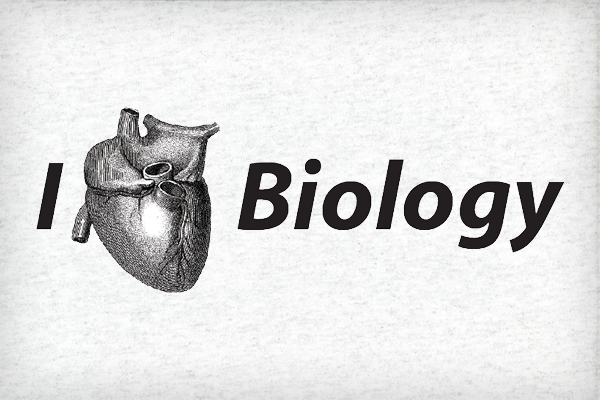 Characteristics of Living Things:
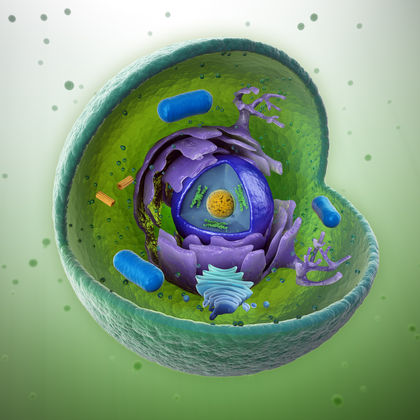 Cellular basis of life
All living things are made of __________?
Characteristics of Living Things:
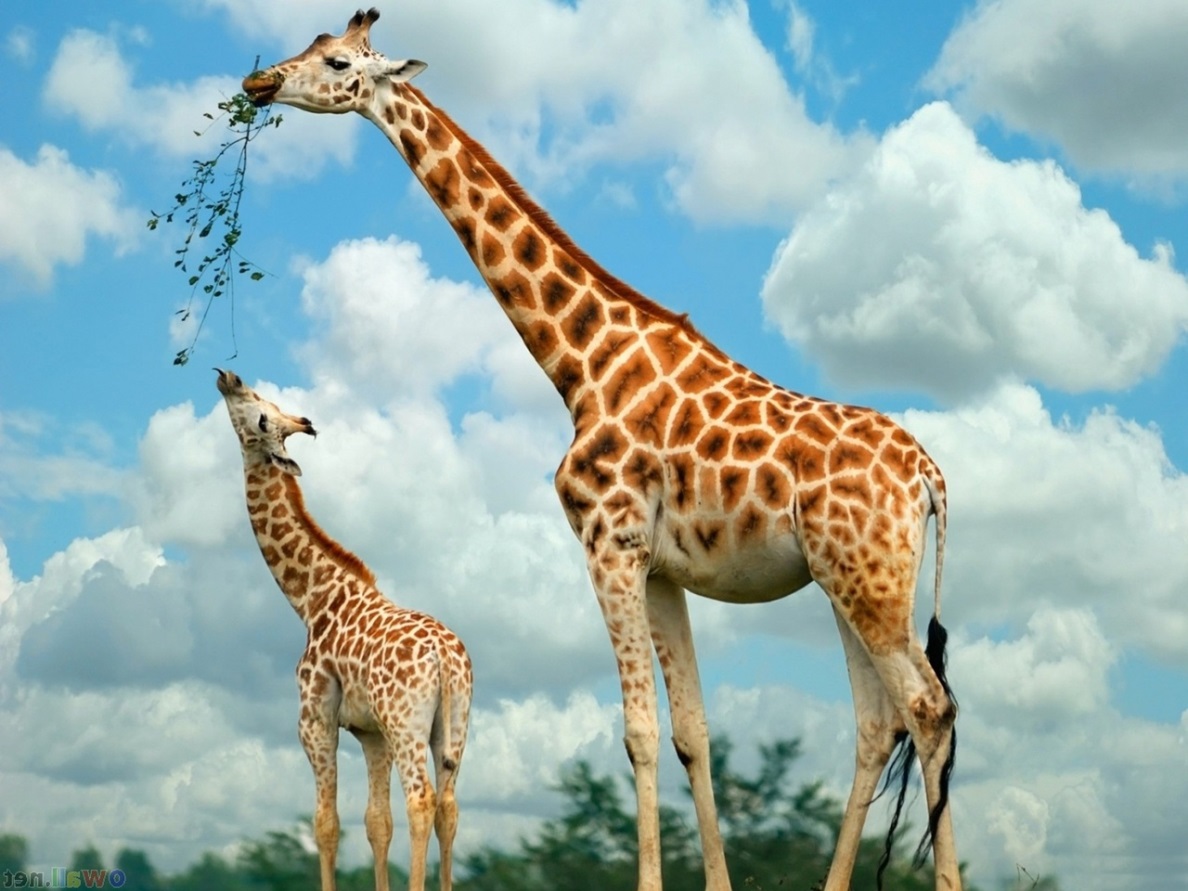 Reproduction
Why??
Characteristics of Living Things:
Based on a genetic code
_____ gets passed on from generation to generation
Characteristics of Living Things:
Grow and develop
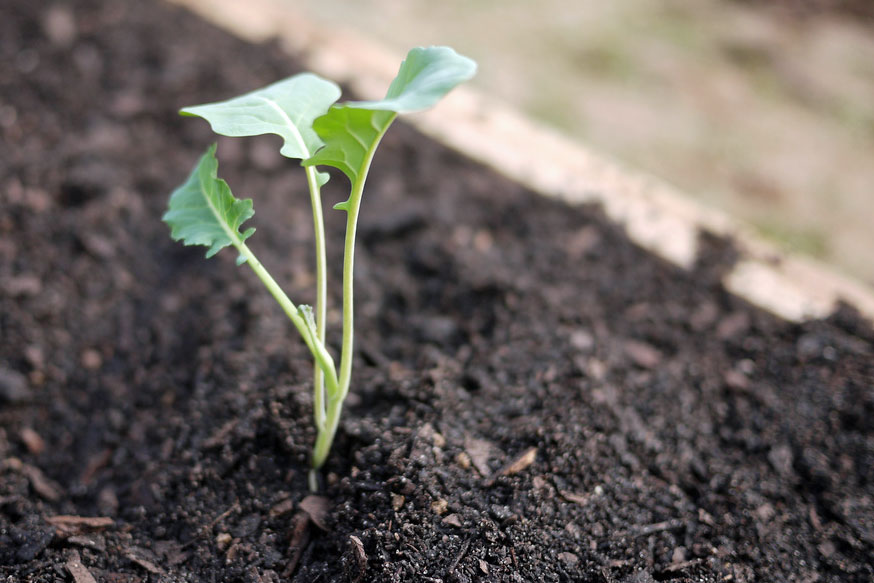 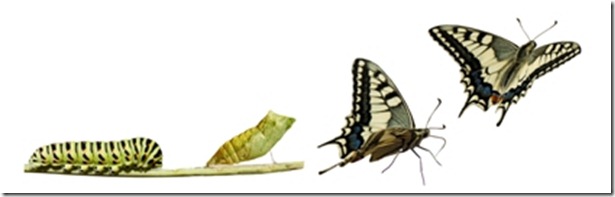 Characteristics of Living Things:
Metabolism
Involves the use of ________
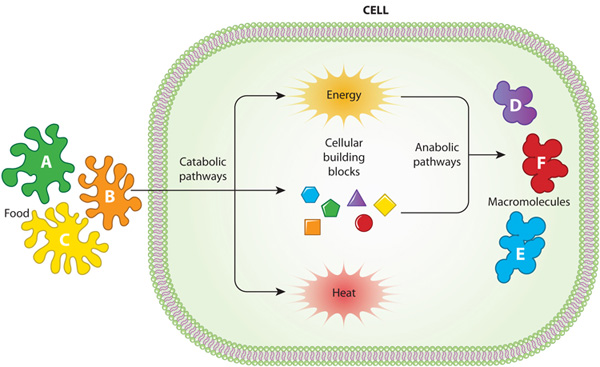 Characteristics of Living Things:
Respond to the environment
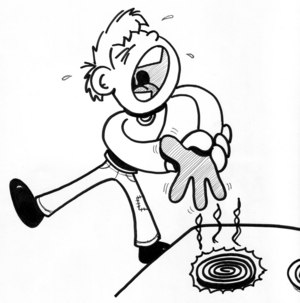 Characteristics of Living Things:
Homeostasis
Maintain a stable internal balance
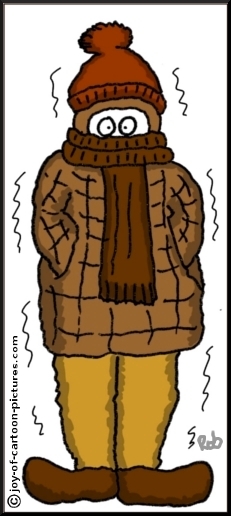 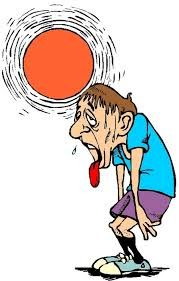 Characteristics of Living Things:
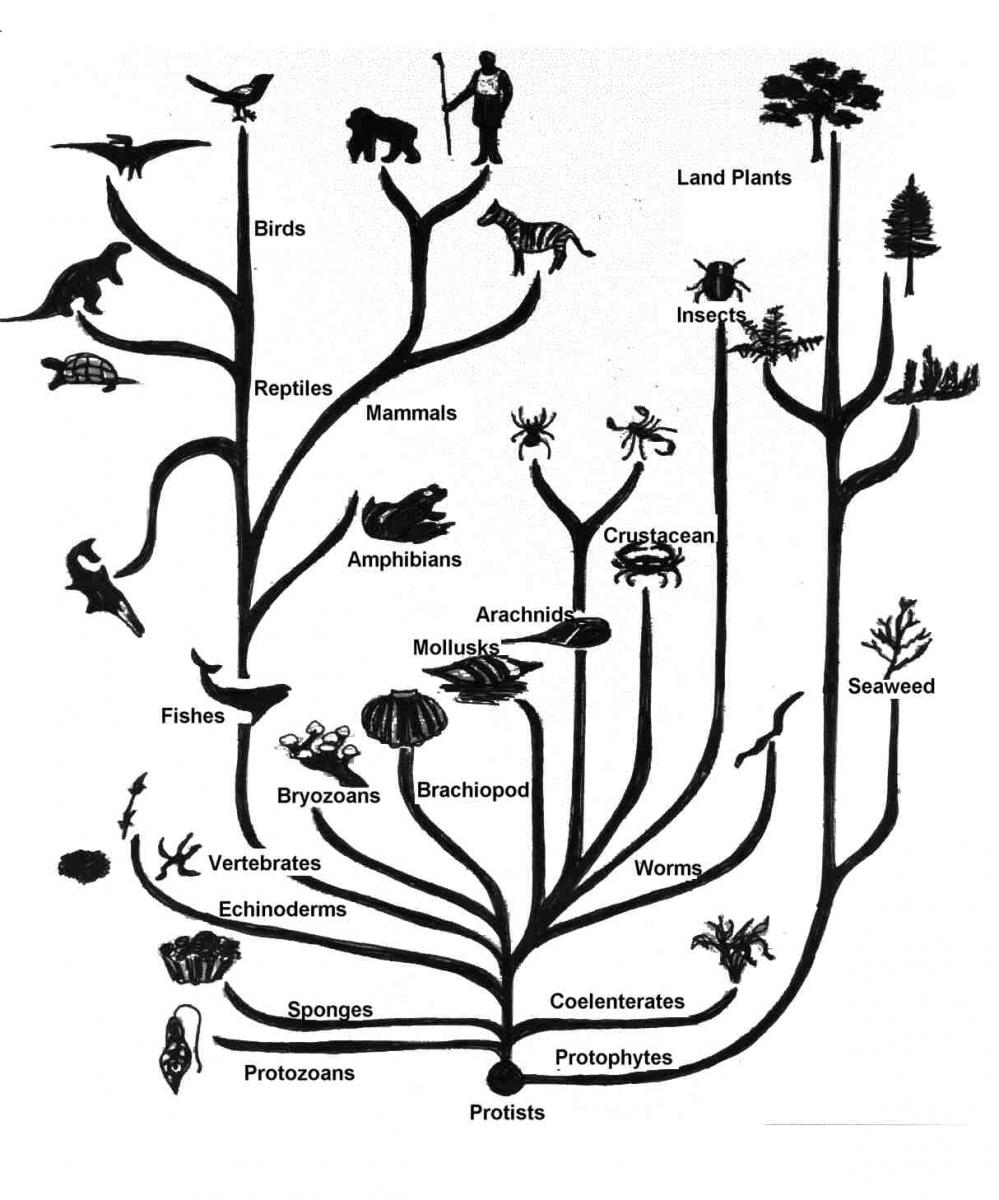 Adapt/evolve
Change in a population/species over time